Innostu kielistä! Monikielisyyttä koulun arkeen(5 op) 2017
Ohjelma 19.9. 2017
14.15 – 15:00	Tervetuloa
					Vahvuudet ja positiivinen pedagogiikka 							kielirikasteisuudessa
										
15.00 – 15.15	Tauko ja kahvit	

15.15 – 16.30     ”Innostuin ja innostin!  Jaetaan onnistumisia 		      ja vahvuuksia
		      Kielirikasteisuussuunnitelmien jalostamista

16.30  – 16.45    Orientoituminen päätöstyöpajaan
16.45		      Päivän päätös
[Speaker Notes: Pirjo


Paula
Eija aloittaa, me jatkamme sujuvasti – esittelyt joko ennen tai jälkeen kahvin]
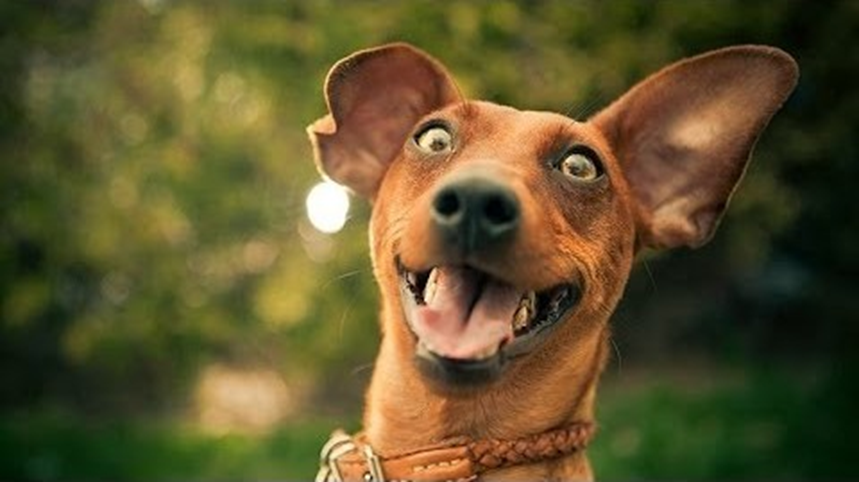 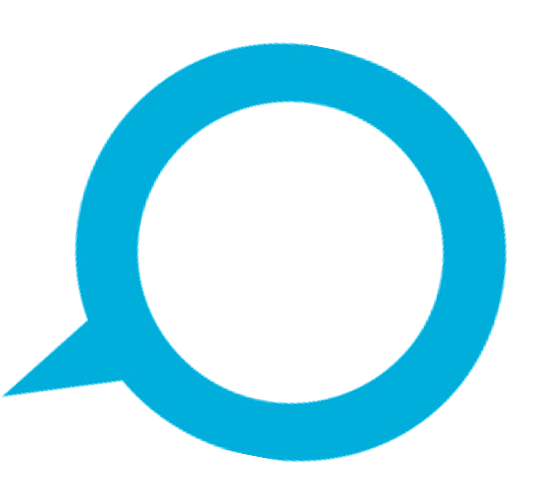 TÄNÄÄN: Vahvuudet
& positiivinen pedagogia; ”Innostuin ja innostin”
29.9.2017
3
Lähteinä 
- Asiantuntijat Erja Sandberg KT,EO ja Kaisa Vuorinen KM, EO
- Ideatasolla lukuisat muut linkit ja henkilöt
4
Alkusyksyn
Toteutuksen Fiilis?
Feeling?
Stämning?
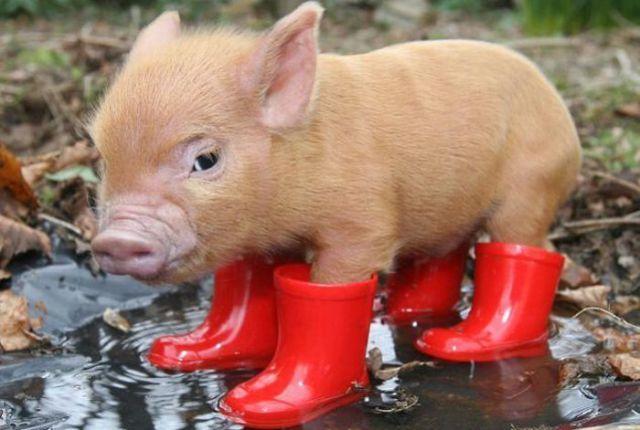 Pareittain
pari minuuttia/ kärsä
5
Omat ydinvahvuudet
Oppilaan ydinvahvuudet
”Meidän opettajien ja kasvattajien tehtävänä on rohkaista ja kannustaa lapsia ja nuoria vuorovaikutukseen ja itsensä ilmaisemiseen vähäiselläkin kielitaidolla - kokonaisvaltaisesti!”
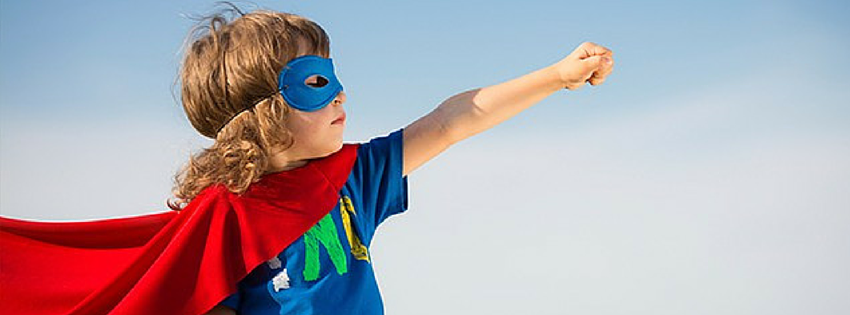 [Speaker Notes: Paula]
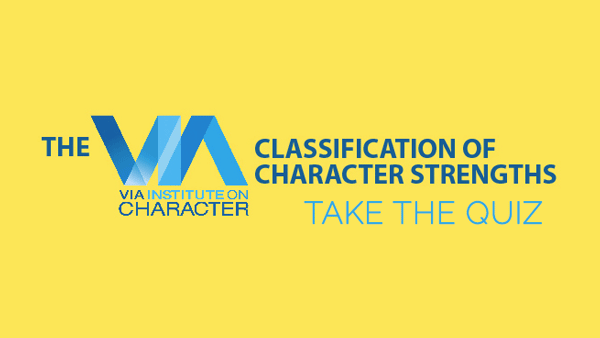 testit sekä aikuisille, että 10-17 -vuotiaille lapsille/nuorille
7
6 HYVETTÄ; 24 VAHVUUTTA
1. Viisaus: luovuus, uteliaisuus, avarakatseisuus, oppimisen ilo,
näkökulmanottokyky
2. Rohkeus: urheus, sinnikkyys, totuudellisuus, into
3. Inhimillisyys: rakkaus, ystävällisyys, sosiaalinen älykkyys
4. Oikeudenmukaisuus: ryhmätyötaidot, reiluus, johtajuus
5. Kohtuullisuus: anteeksiantavuus, vaatimattomuus,
harkitsevaisuus, itsesäätely
6. Henkisyys: Kauneudenarvostus, kiitollisuus, toiveikkuus,
huumorintaju, uskonnollisuus
8
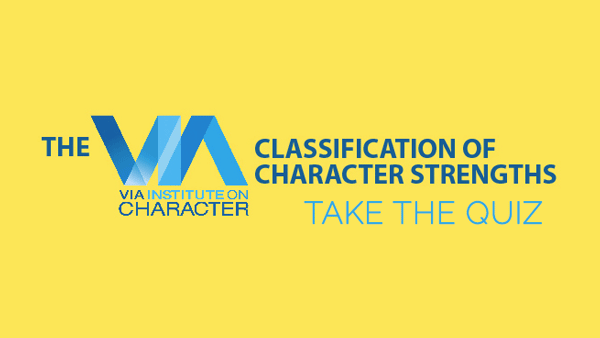 Pari minuuttia/ nenä
Tunnelmat 
testistä…?
Voit jakaa ajatuksia testisi tuloksista työpajamme keskusteluissa  – jos siltä tuntuu  :0)
9
5 ydinvahvuutta
Kasvuvahvuudet 
tiedostamattomia, kehitettäviä vahvuuksia
Voimavahvuudet 
esim. sinnikkyys, itsesäätelytaidot
”mahdollistajat, sankarivahvuudet”
10
Ydinvahvuudet
• ”linssi jonka läpi katsot maailmaa”
• Vaikuttavat siihen miten käyttäydyt, mitä arvostat, miten toimit, miten tunnet.
• Koet vahvuuden sopivan hyvin sinuun ja haluat käyttää vahvuutta.
• Vahvuuden käyttäminen ei kuluta energiaasi vaan tuo sitä lisää.
• Oppiminen tapahtuu nopeasti vahvuuden avulla.
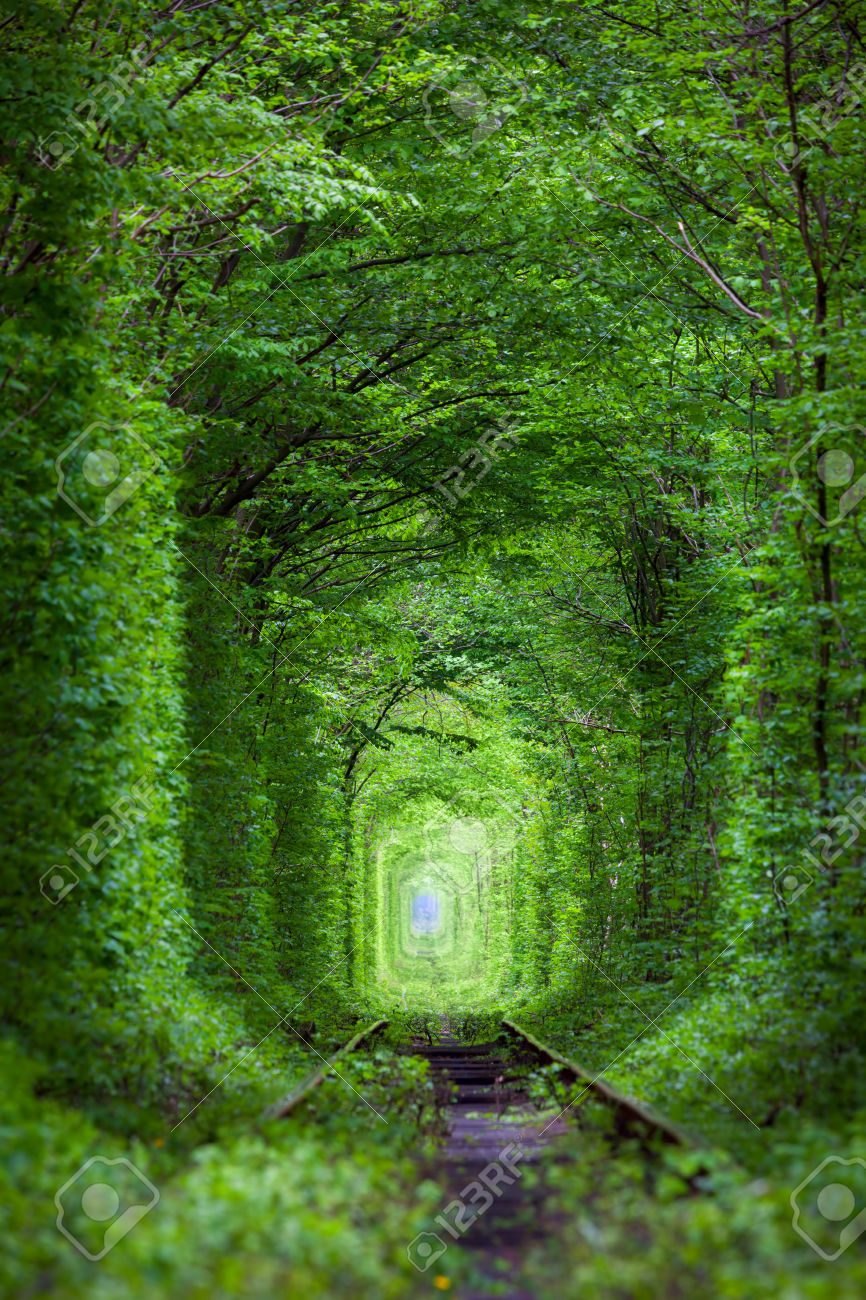 Ydinvahvuuksiin liittyvien asioiden bongauksen tueksi:

• Lapsuusmuistot - mitä muistat tehneesi
mielelläsi jo silloin?
• Energia – mikä energisoi, se kutsuu esiin
vahvuuksiasi
• Aitous – “todellinen sinä” pääsee esiin
• Helppous – asiat tulevat kuin luonnostaan
 Huomio – mihin kiinnität huomiota
luonnostaan (esim. mihin liittyvät asiat luet ja
muistat sanomalehdestä)
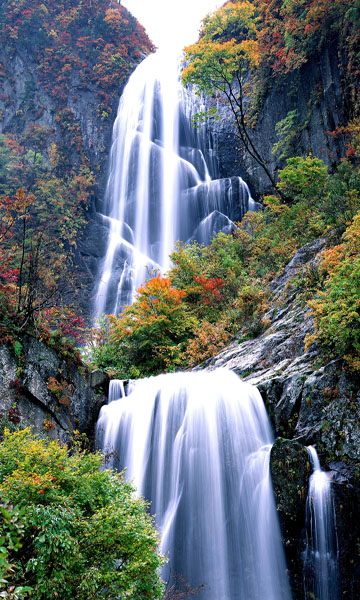 Ydinvahvuuksiin liittyvien asioiden 
bongauksen tueksi:

• Nopea oppiminen – mitä opit vaivattomasti
melkein ensikuulemalta?
• Motivaatio – mikä tuntuu motivoivalta?
• Ääni ja eleet – milloin muuttuvat energisiksi?
• Sanat ja lauseet – “tykkään”,“rakastan”, “voisin vaan tehdä....”
• To-do-listat – vahvuuksiin liittyvät asiat eivät
usein päädy tehtävien asioiden listalle
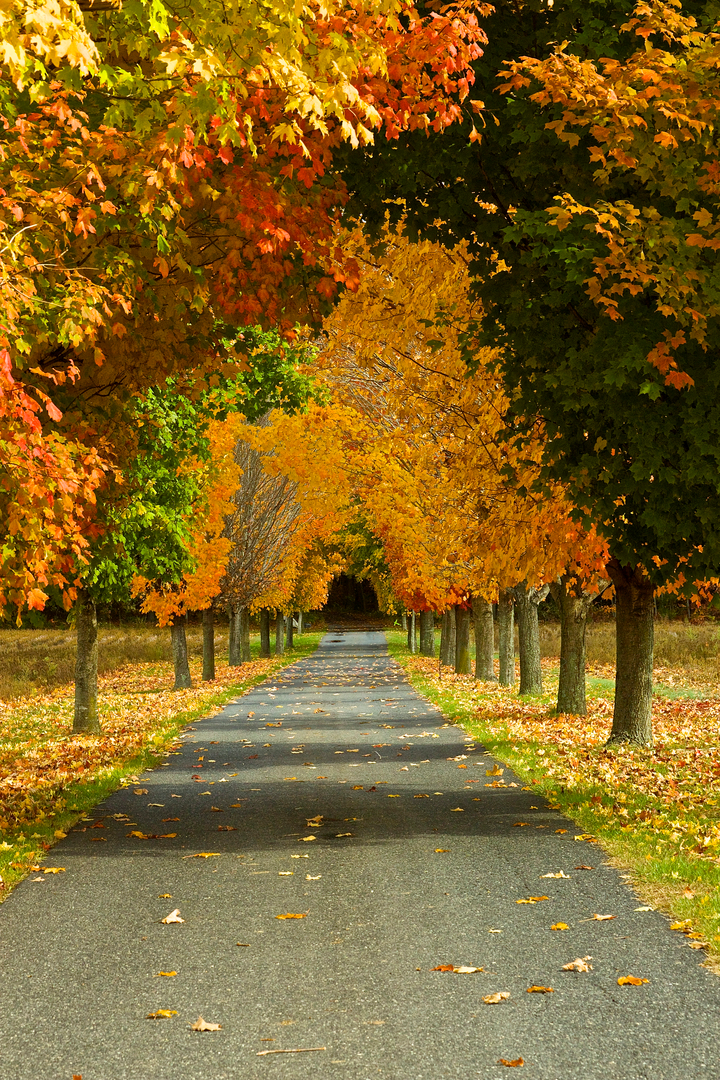 6 HYVETTÄ; 24 VAHVUUTTA
1. Viisaus: luovuus, uteliaisuus, avarakatseisuus, oppimisen ilo,
näkökulmanottokyky
2. Rohkeus: urheus, sinnikkyys, totuudellisuus, into
3. Inhimillisyys: rakkaus, ystävällisyys, sosiaalinen älykkyys
4. Oikeudenmukaisuus: ryhmätyötaidot, reiluus, johtajuus
5. Kohtuullisuus: anteeksiantavuus, vaatimattomuus,
harkitsevaisuus, itsesäätely
6. Henkisyys: Kauneudenarvostus, kiitollisuus, toiveikkuus,
huumorintaju, uskonnollisuus
14
Parin minuutin pohdiskelu 
2-4 innostajaa yhdessä
(moniste)
Mitkä vahvuudet olisivat erityisen hyödyllisiä kielirikasteisessa opetuksessa
Opettajalle?
Oppilaalle?
Tehtävä 1.
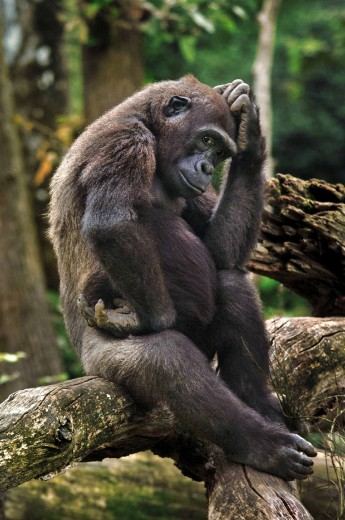 15
6 HYVETTÄ; 24 VAHVUUTTA
1. Viisaus: luovuus, uteliaisuus, avarakatseisuus, oppimisen ilo,
näkökulmanottokyky
2. Rohkeus: urheus, sinnikkyys, totuudellisuus, into
3. Inhimillisyys: rakkaus, ystävällisyys, sosiaalinen älykkyys
4. Oikeudenmukaisuus: ryhmätyötaidot, reiluus, johtajuus
5. Kohtuullisuus: anteeksiantavuus, vaatimattomuus,
harkitsevaisuus, itsesäätely
6. Henkisyys: Kauneudenarvostus, kiitollisuus, 
toiveikkuus, huumorintaju, uskonnollisuus
Mitkä vahvuudet olisivat erityisen hyödyllisiä kielirikasteisessa opetuksessa
Opettajalle?
Oppilaalle?
16
Mitkä vahvuudet olisivat erityisen hyödyllisiä kielirikasteisessa opetuksessa
Opettajalle?
Oppilaalle?
Tehtävä 1.
17
Itsehillintä (/itsesäätely)
sinnikkyys
(elämänvoima ja innokkuus)/into
toiveikkuus
kiitollisuus
(Ihmissuhteet)/ sosiaalinen älykkyys, ystävällisyys
uteliaisuus
Kasvatustieteen asiantuntijat kehottavat keskittymään ensin seitsemään luonteenvahvuuteen, joista lapselle ja nuorelle on eniten hyötyä (Vuorinen, 2015).
[Speaker Notes: Paula]
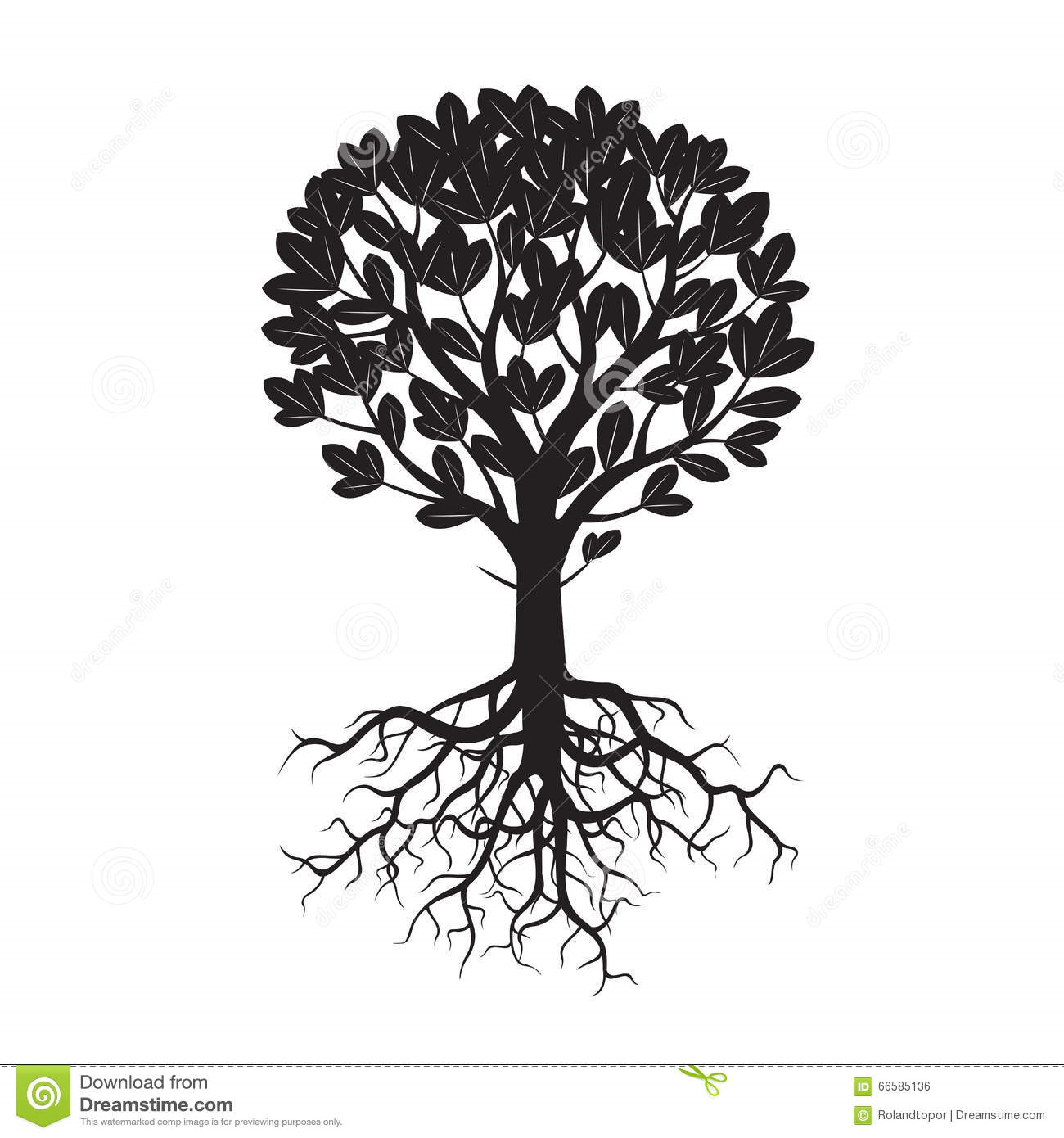 Kannattaa aluksi keskittää huomio nuorten olemassa oleviin, tunnistettuihin vahvuuksiin, niiden hehkuttamiseen ja vahvistamiseen. http://positiivinenpedagogiikka.fi/luonteenvahvuudet
19